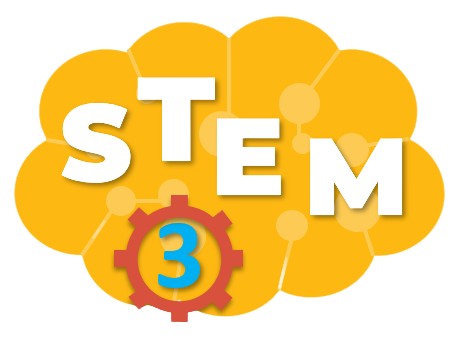 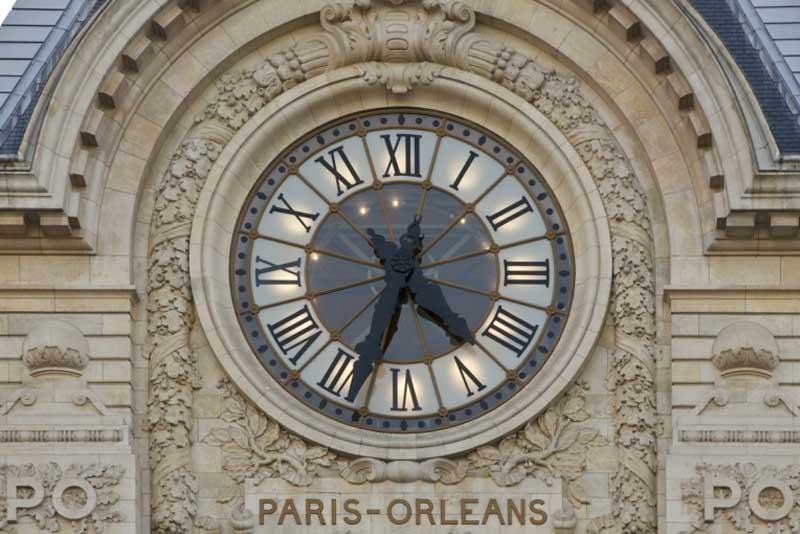 BÀI 10
ĐỒNG HỒ 
SỬ DỤNG 
SỐ LA MÃ
Tiết 1
TRÒ CHƠI
XEM GIỜ
12:15
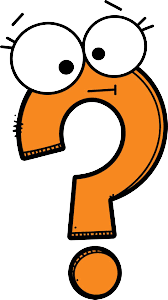 ĐÁP ÁN
12
2
1
3
7
9
10
11
5
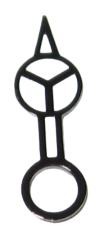 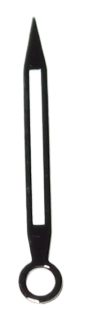 4
8
Đồng hồ chỉ mấy giờ?
6
[Speaker Notes: Kim đồng hồ quay và dừng ở vị trí nào đó. GV hỏi HS đồng hồ chỉ mấy giờ? HS trả lời. GV đưa ra đáp án đúng]
TRÒ CHƠI
XEM GIỜ
1:15
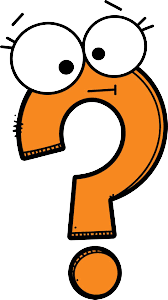 ĐÁP ÁN
12
2
1
3
7
9
10
11
5
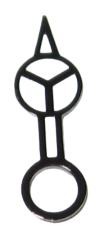 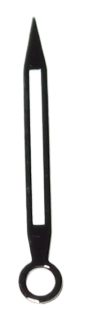 4
8
Đồng hồ chỉ mấy giờ?
6
[Speaker Notes: Kim đồng hồ quay và dừng ở vị trí nào đó. GV hỏi HS đồng hồ chỉ mấy giờ? HS trả lời. GV đưa ra đáp án đúng]
TRÒ CHƠI
XEM GIỜ
4:30
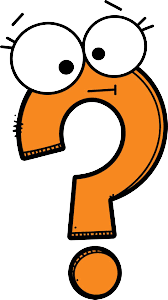 ĐÁP ÁN
12
2
1
3
7
9
10
11
5
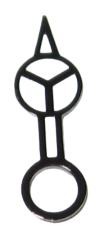 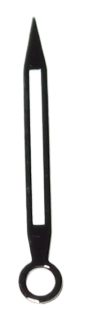 4
8
Đồng hồ chỉ mấy giờ?
6
[Speaker Notes: Kim đồng hồ quay và dừng ở vị trí nào đó. GV hỏi HS đồng hồ chỉ mấy giờ? HS trả lời. GV đưa ra đáp án đúng]
TRÒ CHƠI
XEM GIỜ
3:00
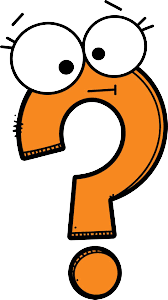 ĐÁP ÁN
12
2
1
3
7
9
10
11
5
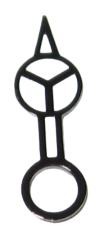 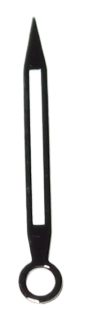 4
8
Đồng hồ chỉ mấy giờ?
6
[Speaker Notes: Kim đồng hồ quay và dừng ở vị trí nào đó. GV hỏi HS đồng hồ chỉ mấy giờ? HS trả lời. GV đưa ra đáp án đúng]
TRÒ CHƠI
XEM GIỜ
10:30
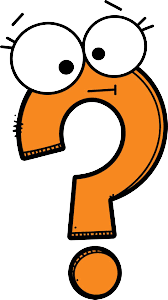 ĐÁP ÁN
12
2
1
3
7
9
10
11
5
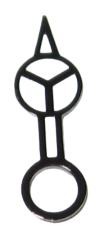 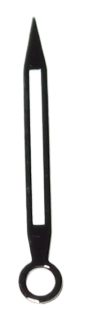 4
8
Đồng hồ chỉ mấy giờ?
6
[Speaker Notes: Kim đồng hồ quay và dừng ở vị trí nào đó. GV hỏi HS đồng hồ chỉ mấy giờ? HS trả lời. GV đưa ra đáp án đúng]
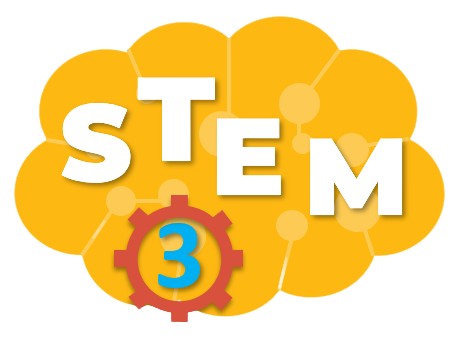 THẢO LUẬN
Em hãy nêu điểm khác nhau giữa 2 chiếc đồng hồ nhé
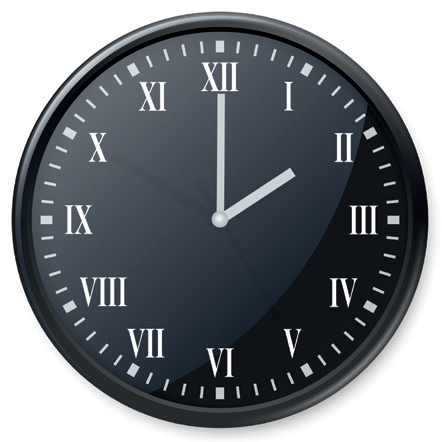 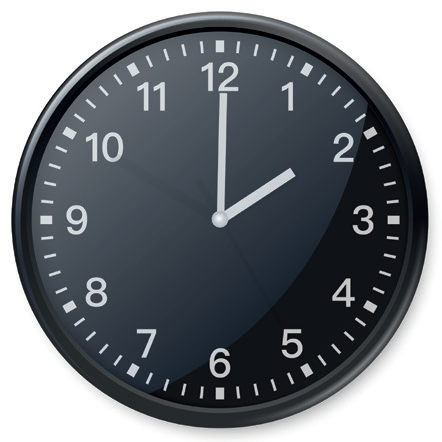 Các số trên mặt đồng hồ khác nhau
Đồng hồ sử dụng số La Mã
[Speaker Notes: GV dẫn dắt: các em hãy so sánh tất cả đặc điểm của 2 chiếc đồng hồ trên như: hình dáng, màu sắc, kim chỉ giờ, các số như thế nào? Từ đó khẳng định 2 đồng hồ giống nhau chỉ khác các số hiển thị trên mặt đồng hồ.
GV giới thiệu: Các số trên mặt đồng hồ thứ nhất được viết bằng chữ số La Mã.]
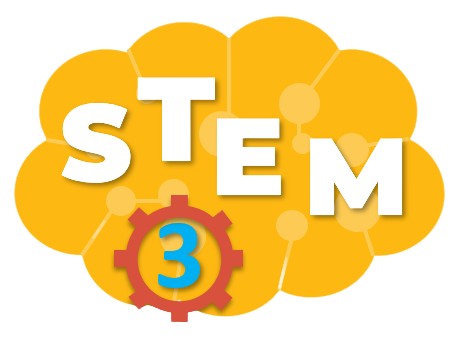 THẢO LUẬN
Em hãy đọc to số trên chiếc đồng hồ nhé
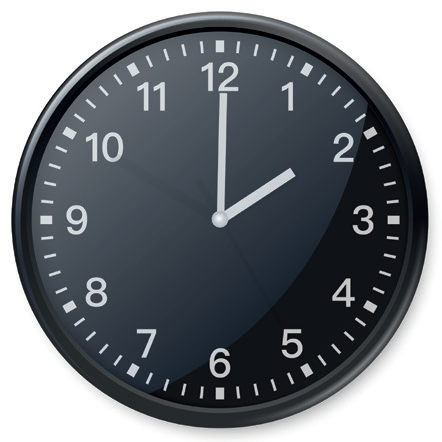 12
1
11
2
10
9
3
8
4
7
5
6
[Speaker Notes: GV cho HS đọc lần lượt các số trên mặt đồng hồ]
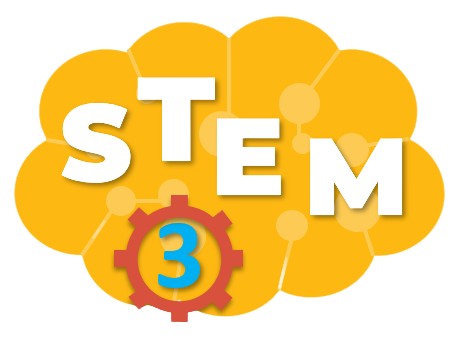 THẢO LUẬN
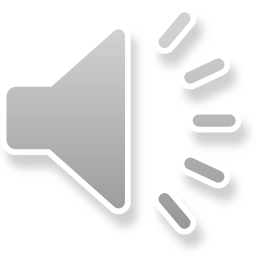 Từ thứ tự các số trên 2 chiếc đồng hồ, 
em hãy nối các số tương ứng với nhau nhé
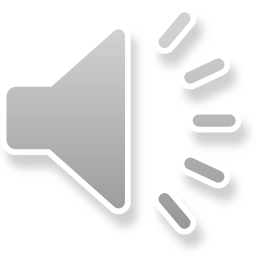 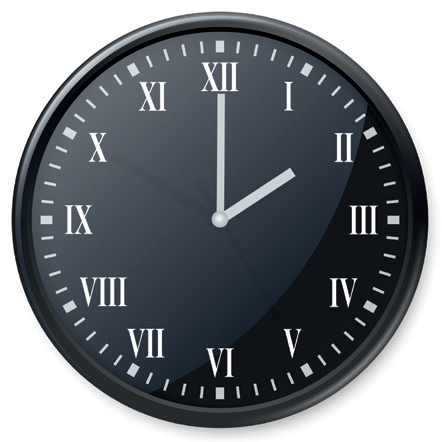 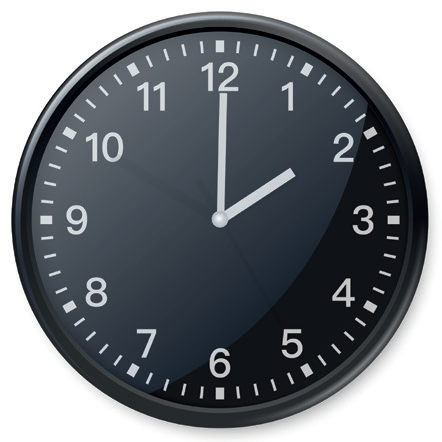 ĐỒNG HỒ SỐ LA MÃ
[Speaker Notes: GV cho HS lên chỉ nối số trên 2 đồng hồ]
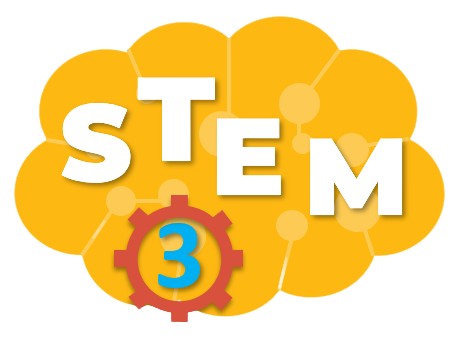 PHIẾU HỌC TẬP SỐ 1
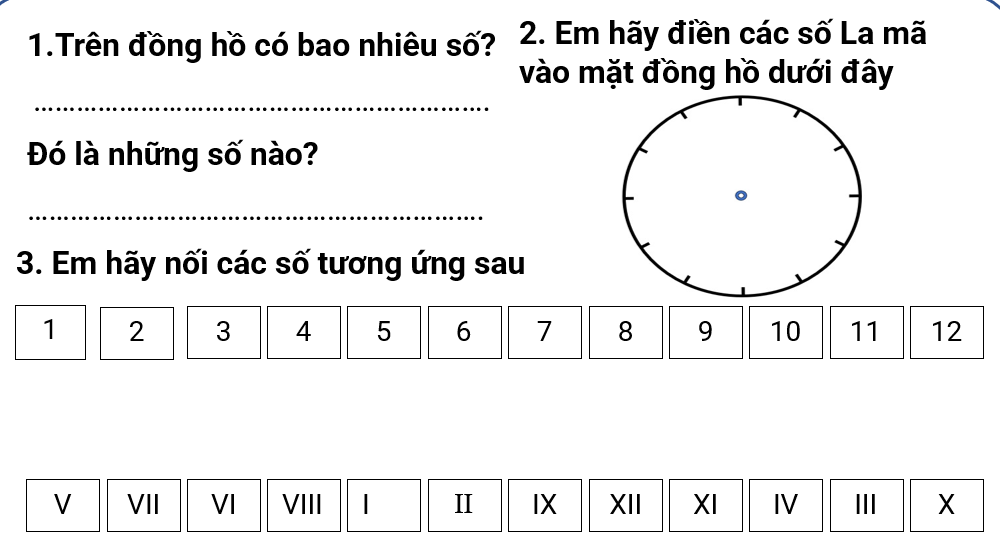 Đồng hồ có 12 số
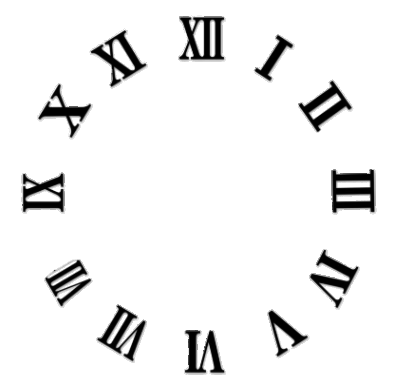 1, 2, 3, 4, 5, 6, 7, 8, 9, 10, 11, 12
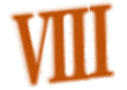 [Speaker Notes: GV hướng dẫn HS hoàn thiện phiếu học tập số 1, cho HS các nhóm lên trình bày phiếu học tập]
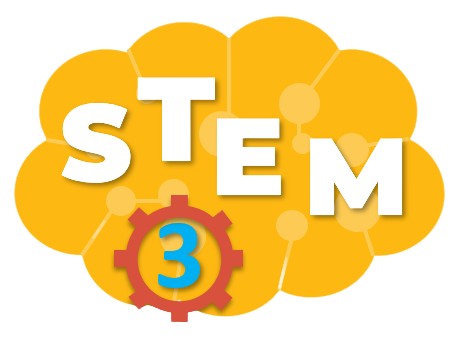 CÙNG TÌM HIỂU VỀ CÁC SỐ LA MÃ
Một số chữ số La Mã thường dùng
I
1
5
V
10
X
[Speaker Notes: GV hỏi HS đây là số mấy? Sau đó chiếu đáp án]
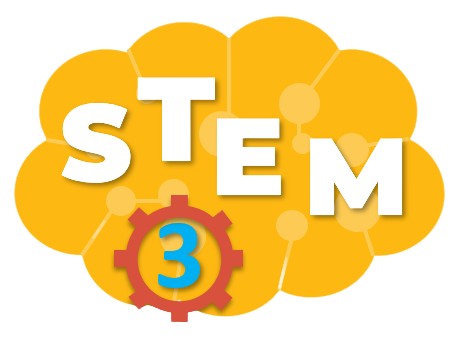 CÙNG TÌM HIỂU VỀ CÁC SỐ LA MÃ
Em hãy cho biết các số La Mã sau tương ứng với số Latinh nào nhé
I     II     III     IV    V     VI     VII    VIII    IX    X
1          2            3             4            5            6                7               8              9         10
XI  XII  XIII  XIV  XV  XVI  XVII XVIII XIX XX
1 1        12          13           1 4          15           16             17             1 8             19        20
CÁC SỐ LA MÃ TỪ 1 ĐẾN 20
[Speaker Notes: GV cho HS thảo luận, nêu ý kiến của nhóm, GV gọi lên đọc từng số. GV bấm vào các ô xanh để hiện đáp án. Có thể cho HS lựa chọn tùy ý số mình biết để đọc]
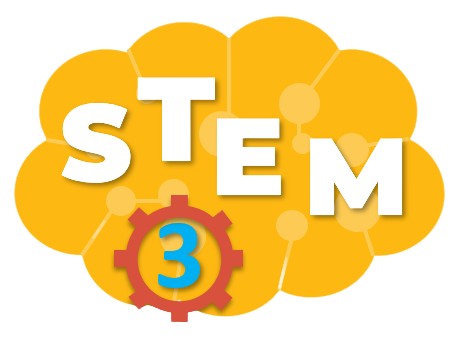 PHIẾU HỌC TẬP SỐ 2
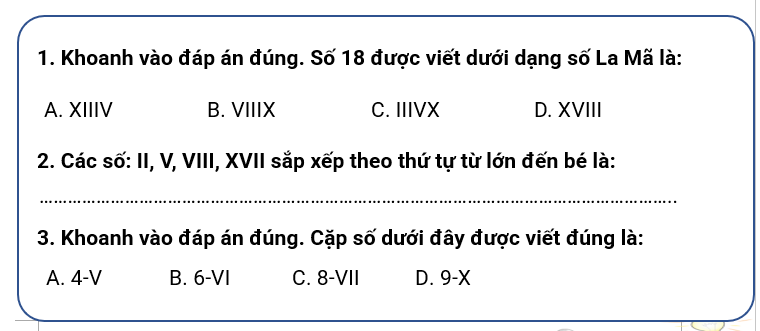 XVII, VIII, V, II
[Speaker Notes: GV hướng dẫn HS hoàn thiện phiếu học tập số 2, cho HS các nhóm lên trình bày phiếu học tập]
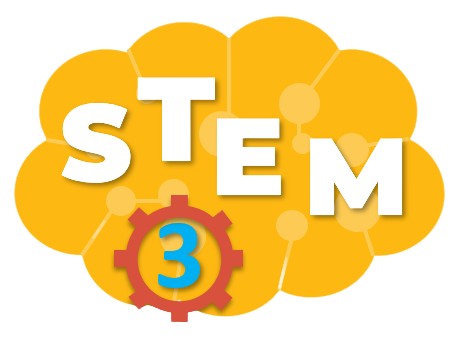 TRÒ CHƠI “AI NHANH HƠN?”
 Sử dụng một bộ thẻ số từ 1 đến 20 và hai bộ thẻ số La Mã từ I đến XX
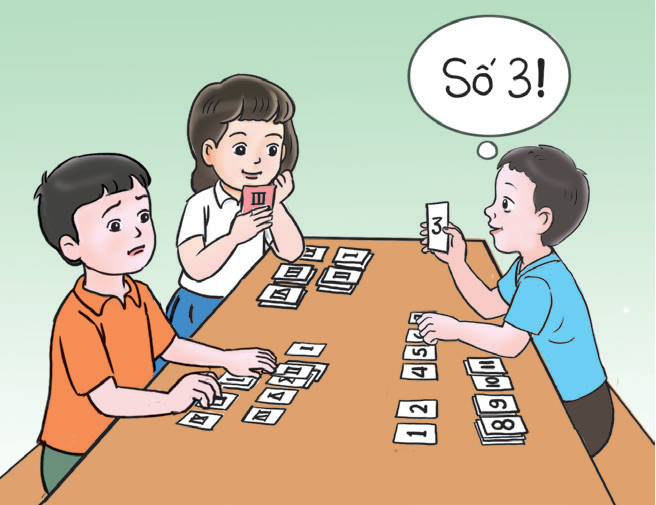  Một bạn làm quản trò giơ một thẻ số bất kì, người chơi tìm và giơ thẻ ghi số La Mã tương ứng
 Bạn nào tìm được đúng và nhanh hơn thì được 5 điểm
 Kết thúc trò chơi, bạn nào được nhiều điểm hơn thì chiến thắng
[Speaker Notes: GV phổ biến luật chơi và cho HS chơi]
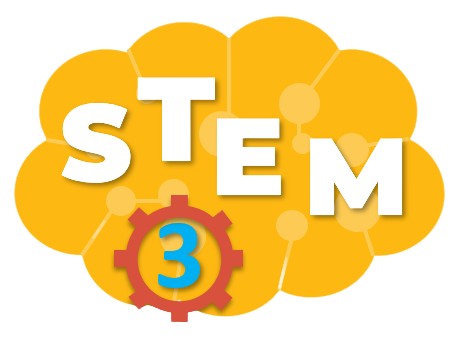 ĐỌC GIỜ TRÊN ĐỒNG HỒ
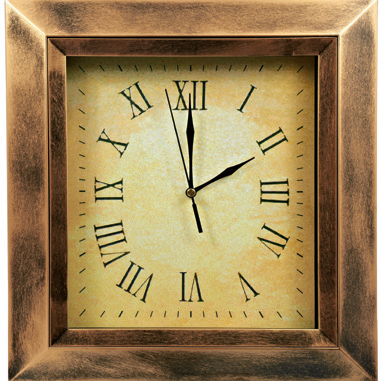 Em hãy cho biết kim đồng hồ đang chỉ vào các số nào?
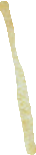 - Trên đồng hồ, kim dài chỉ số 12, kim ngắn chỉ số 2
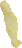 Đồng hồ chỉ mấy giờ?
- Đồng hồ chỉ 2 giờ (14 giờ)
[Speaker Notes: GV cho HS trả lời các câu hỏi. Giải thích thêm về cách đọc]
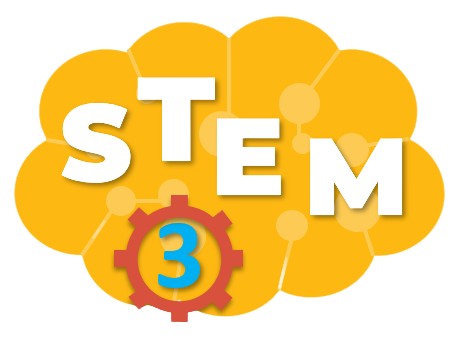 ĐỌC GIỜ TRÊN ĐỒNG HỒ
Em hãy cho biết kim đồng hồ đang chỉ vào các số nào?
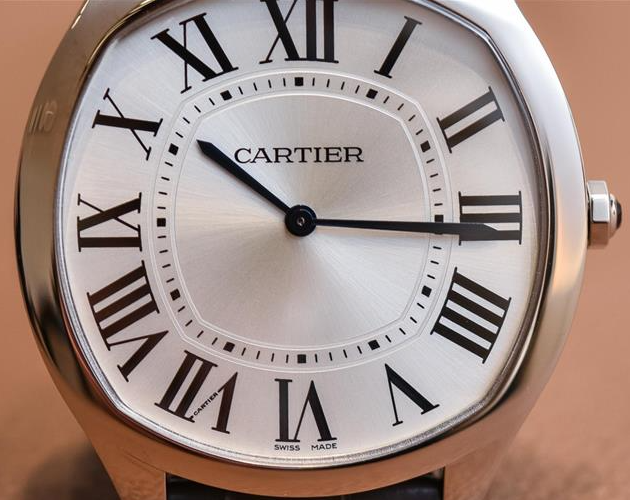 - Trên đồng hồ, kim dài chỉ số 3, kim ngắn chỉ vị trí sau số 10
Đồng hồ chỉ mấy giờ?
- Đồng hồ chỉ 10 giờ 15 phút
[Speaker Notes: GV cho HS trả lời các câu hỏi. Giải thích thêm về cách đọc]
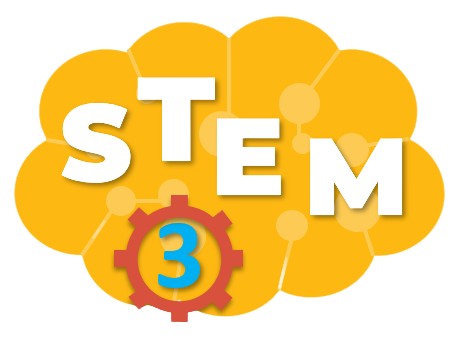 ĐỌC GIỜ TRÊN ĐỒNG HỒ
Em hãy cho biết kim đồng hồ đang chỉ vào các số nào?
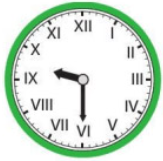 - Trên đồng hồ, kim dài chỉ số 6, kim ngắn chỉ vị trí giữa số 9 và số 10
Đồng hồ chỉ mấy giờ?
- Đồng hồ chỉ 9 giờ 30 phút
[Speaker Notes: GV cho HS trả lời các câu hỏi. Giải thích thêm về cách đọc]
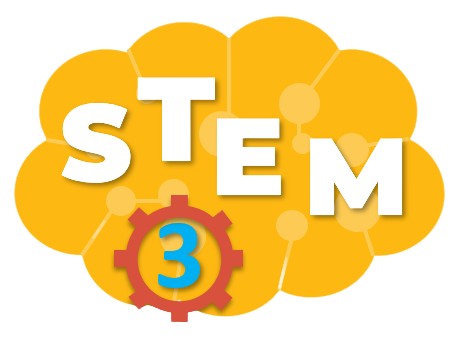 PHIẾU HỌC TẬP SỐ 3
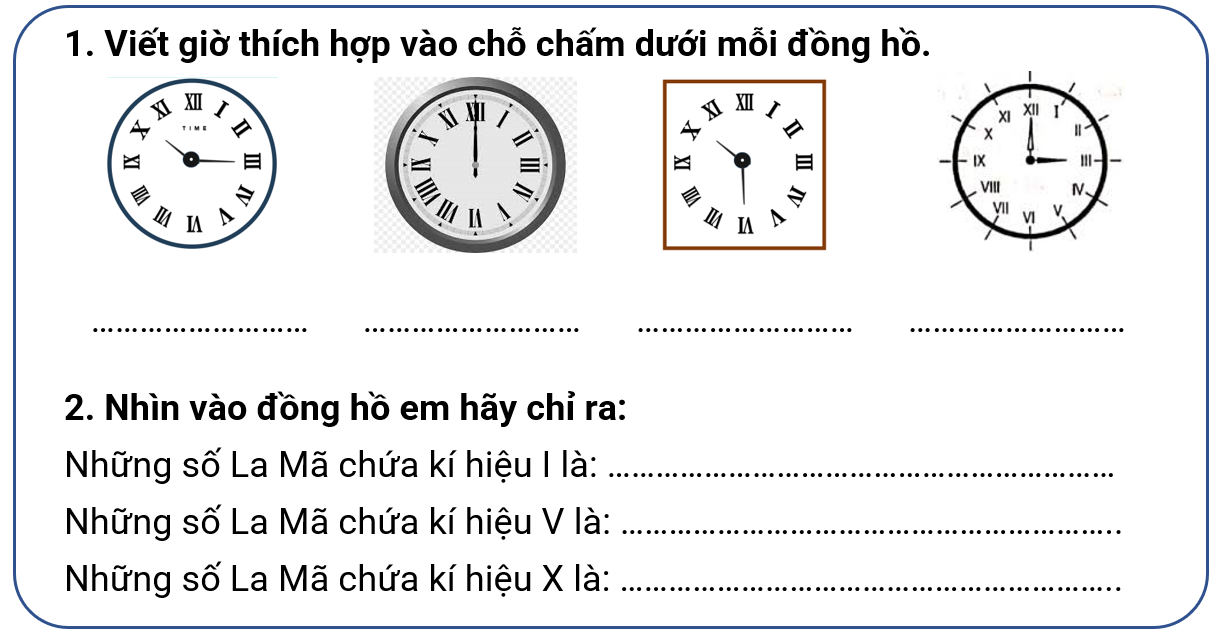 10 giờ 15 phút
12 giờ
10 giờ 30 phút
3 giờ
I, II, III, IV, VI, VII, VIII, IX, XI, XII
IV, V, VI, VII, VIII
IX, X, XI, XII
[Speaker Notes: GV hướng dẫn HS hoàn thiện phiếu học tập số 3, cho HS các nhóm lên trình bày phiếu học tập]
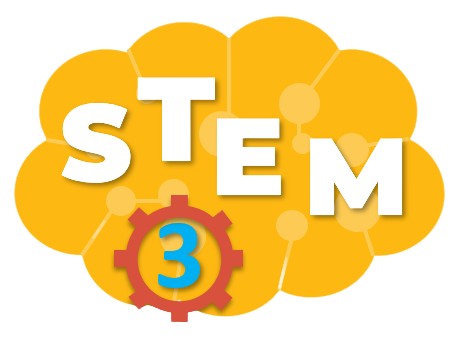 BÀI TẬP VỀ NHÀ
Chuẩn bị dụng cụ và vật liệu cho buổi học sau:
Giấy A4, giấy màu, kéo, bút màu, bút chì, đĩa giấy, ống hút
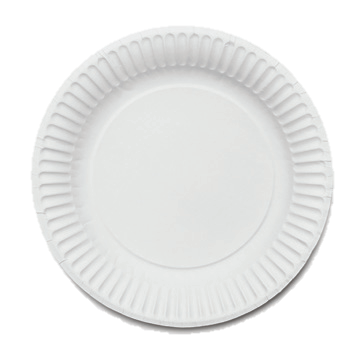 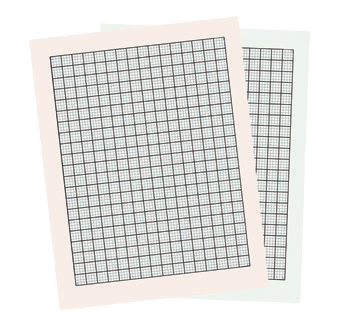 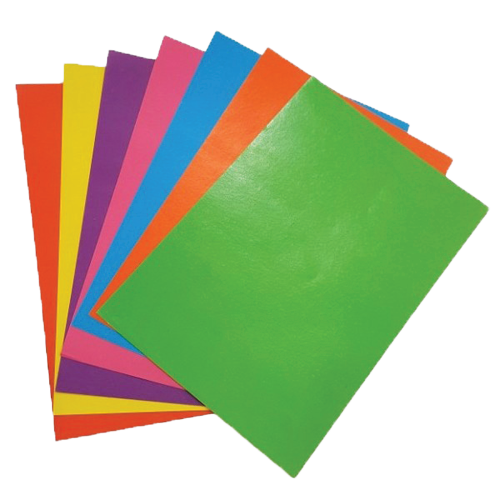 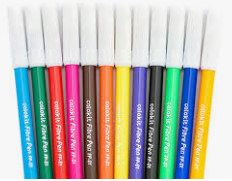 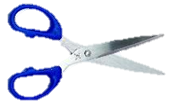 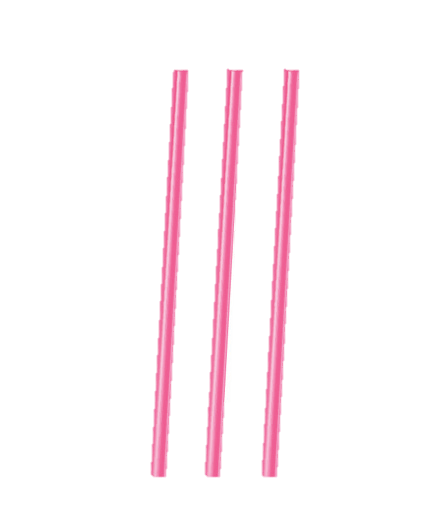 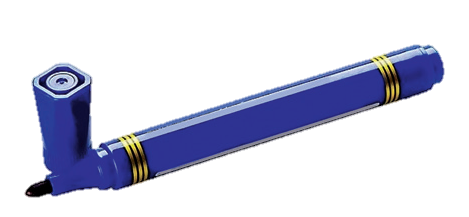 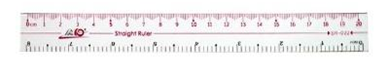 [Speaker Notes: Giao bài tập về nhà cho học sinh, yêu cầu học phân công chuẩn bị nguyên, vật liệu cho buổi học sau]
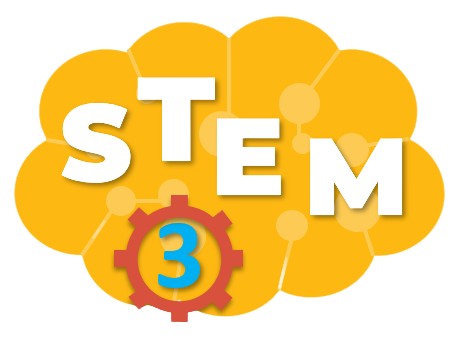 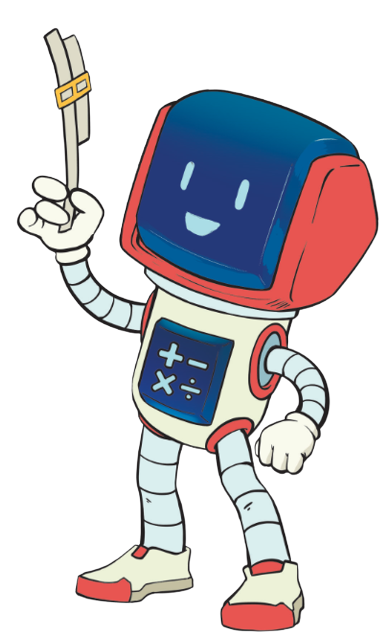 TẠM BIỆT CÁC EM
[Speaker Notes: Trong quá trình dạy học, GV thường xuyên khuyến khích HS bằng các câu khen khi HS trả lời đúng]
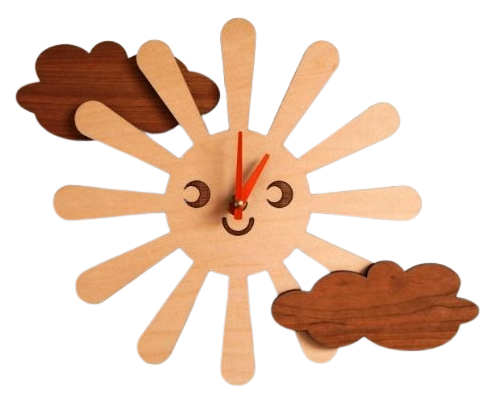 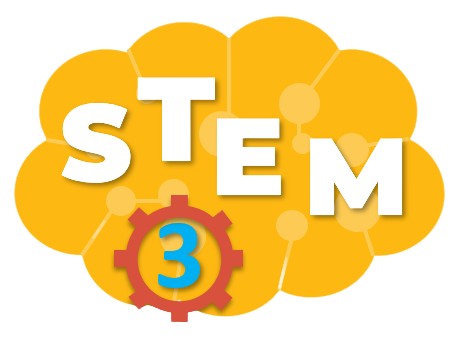 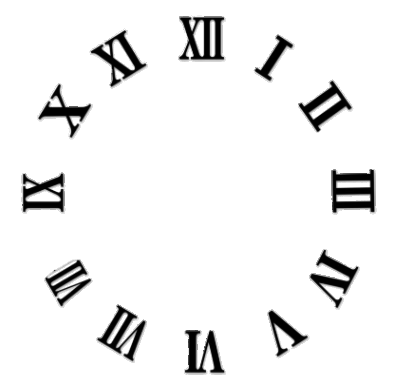 BÀI 4
ĐỒNG HỒ 
SỬ DỤNG 
SỐ LA MÃ
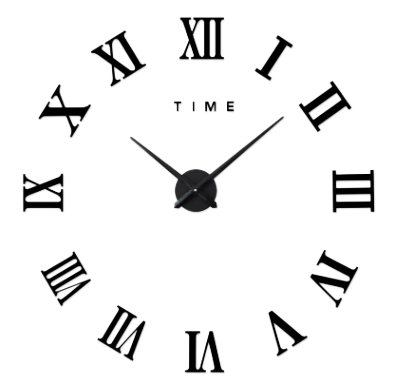 Tiết 2
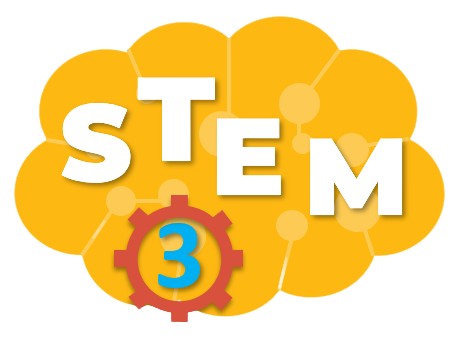 ĐỀ XUẤT Ý TƯỞNG VÀ CÁCH LÀM 
ĐỒNG HỒ SỬ DỤNG SỐ LA MÃ
Thảo luận và chia sẻ ý tưởng làm đồng hồ sử dụng số La Mã theo các tiêu chí
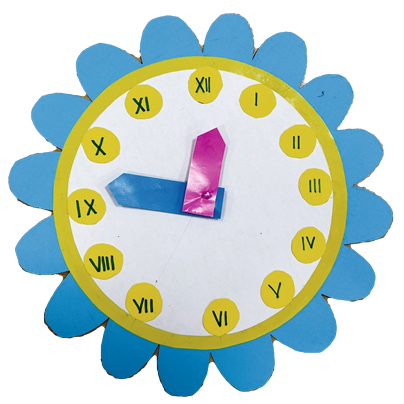 Tiêu chí sản phẩm
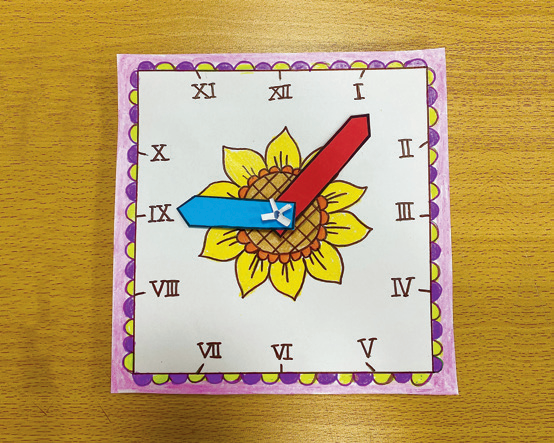 https://i.ebayimg.com/thumbs/images/g/2SkAAOSwb~9ZbH8K/s-l1200.jpg
 Đồng hồ sử dụng số La Mã từ I đến XII Có thể quay được kim giờ và kim phút Đảm bảo tính thẩm mĩ, sử dụng được nhiều lần
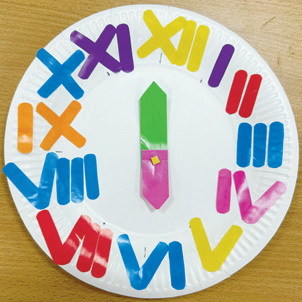 [Speaker Notes: GV cho HS thảo luận nhóm đưa ra ý tưởng của nhóm, hỗ trợ nếu nhóm gặp khó khăn trong việc thể hiện ý tưởng. GV chiếu tiêu chí sản phẩm và yêu cầu nội dung thảo luận của học sinh bám sát với các tiêu chí đó
GV gợi ý để HS tưởng tượng ra sản phẩm của nhóm, các ý tưởng để làm sản phẩm theo các tiêu chí đề ra nhưng lại thể hiện được phong cách, sự thông minh và cá tính riêng của nhóm. Gợi ý để HS có những sáng tạo khi lựa chọn vật liệu cho phù hợp với điều kiện cụ thể của nhóm mình: giấy trắng, giấy màu, bìa, giấy xốp, đĩa giấy...]
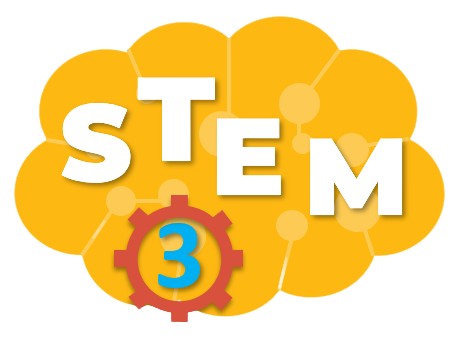 LỰA CHỌN Ý TƯỞNG VÀ ĐỀ XUẤT CÁCH LÀM 
ĐỒNG HỒ SỬ DỤNG SỐ LA MÃ
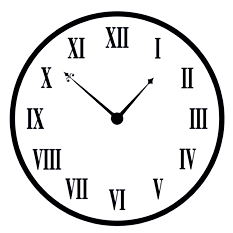 Đồng hồ sử dụngsố La Mã gồm những bộ phận nào nhỉ?
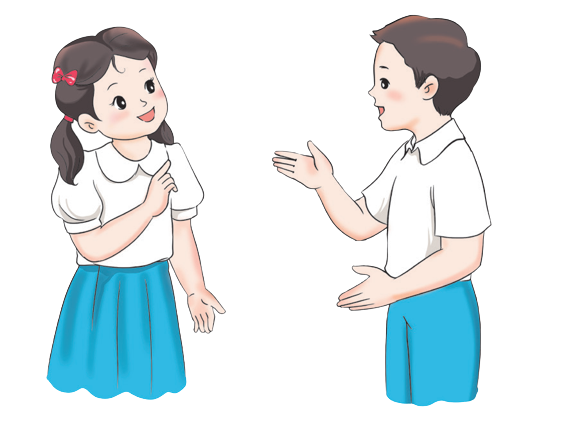 Đồng hồ gồm khung, số và kim chỉ giờ
[Speaker Notes: Đại diện các nhóm chia sẻ ý tưởng, các nhóm khác đặt câu hỏi, nhận xét, góp ý cho nhóm bạn]
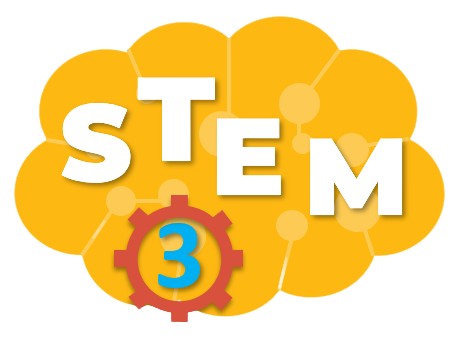 PHIẾU HỌC TẬP SỐ 4
1. Đồng hồ có hình gì?
……………………………….………………………………..
2. Đồng hồ gồm những bộ phận nào?
…………………………………………………………………..
3. Đồng hồ được làm bằng vật liệu gì?
…………………………………………….……………………..
4. Mô tả cách làm đồng hồ La Mã. 
…………………………………………………………………….
Cùng vẽ ý tưởng của nhóm
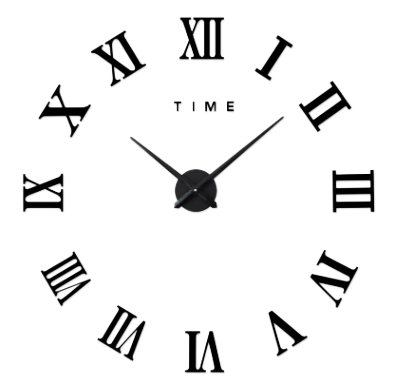 [Speaker Notes: GV hướng dẫn HS hoàn thiện phiếu học tập số 4, cho HS các nhóm lên trình bày phiếu học tập]
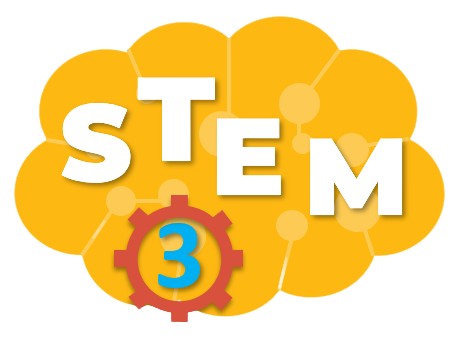 LÀM ĐỒNG HỒ SỬ DỤNG SỐ LA MÃ
Lựa chọn dụng cụ và vật liệu
Giấy A4, giấy màu, kéo, bút màu, bút chì, đĩa giấy, ống hút
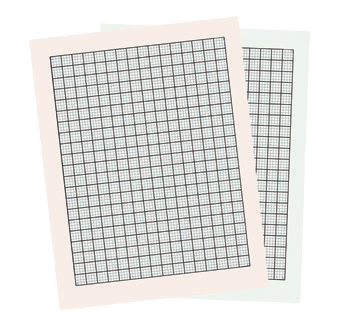 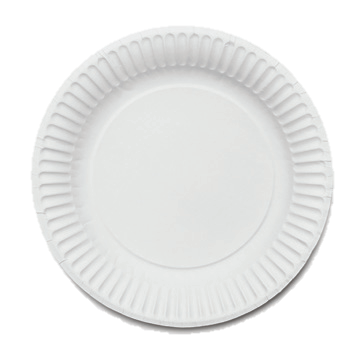 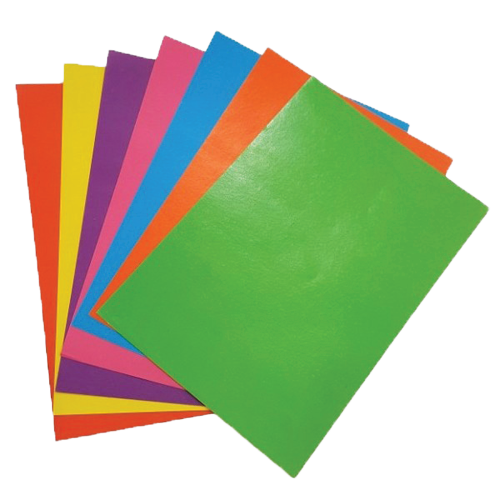 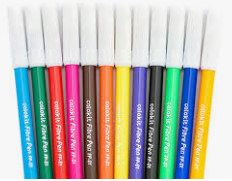 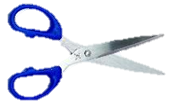 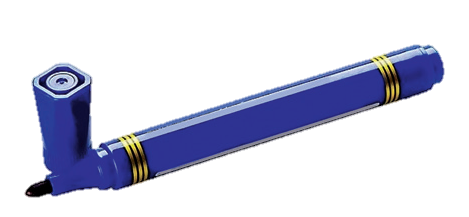 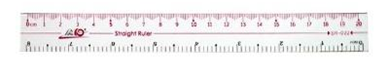 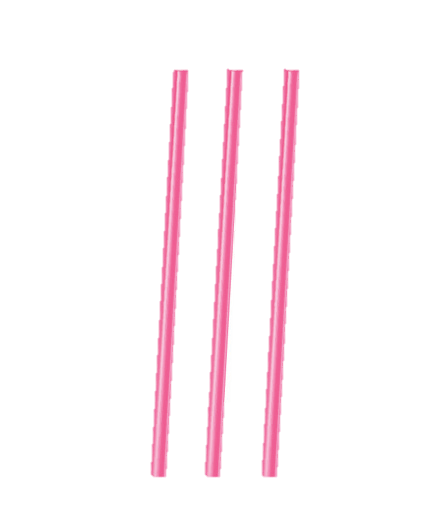 [Speaker Notes: HS lựa chọn vật liệu dùng làm đồ dùng học tập]
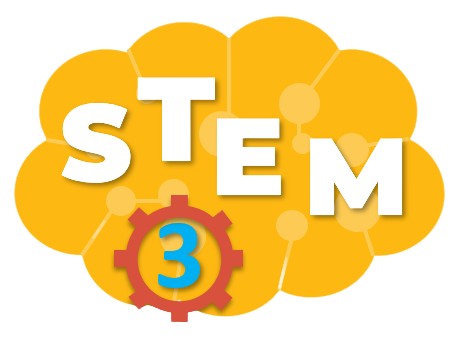 LÀM ĐỒNG HỒ SỬ DỤNG SỐ LA MÃ
1
Gợi ý
Tạo các bộ phận của đồng hồ
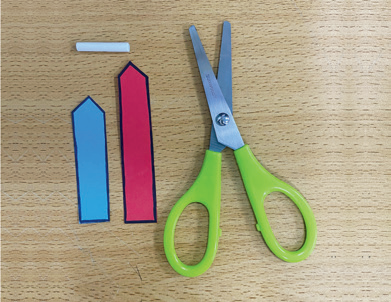 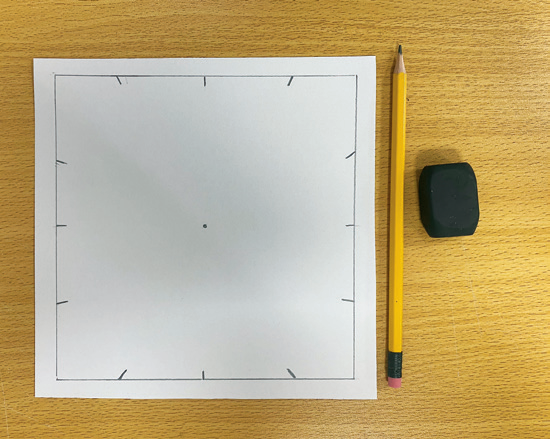 [Speaker Notes: GV gợi ý cách làm, lưu ý cách lựa chọn nguyên liệu]
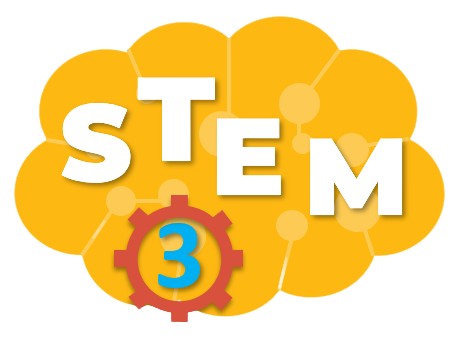 LÀM ĐỒNG HỒ SỬ DỤNG SỐ LA MÃ
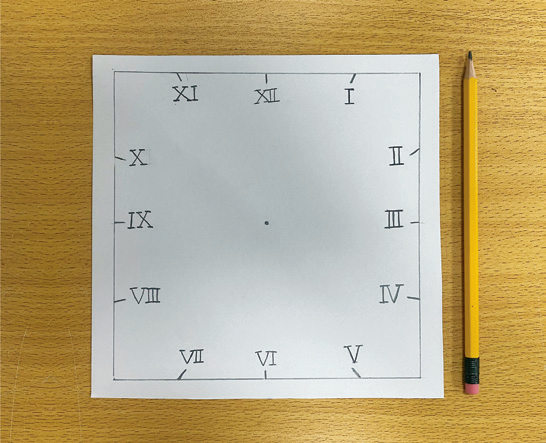 2
Gắn/viết số La Mã lên mặt đồng hồ
[Speaker Notes: GV hướng dẫn HS thực hiện]
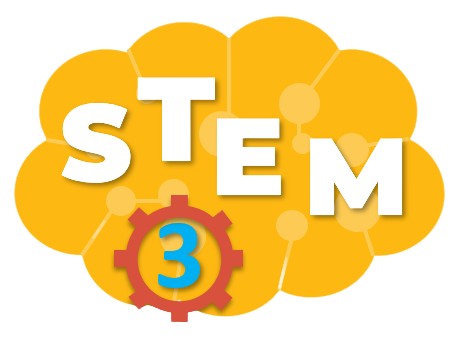 LÀM ĐỒNG HỒ SỬ DỤNG SỐ LA MÃ
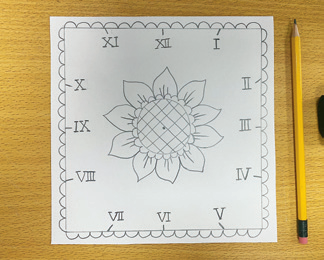 3
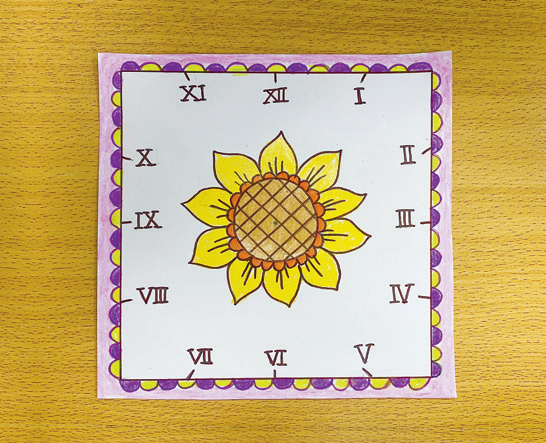 Trang trí mặt đồng hồ
[Speaker Notes: GV hướng dẫn, gợi ý để hs có những cách làm sáng tạo]
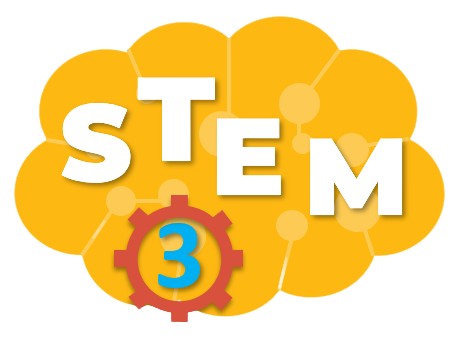 LÀM ĐỒNG HỒ SỬ DỤNG SỐ LA MÃ
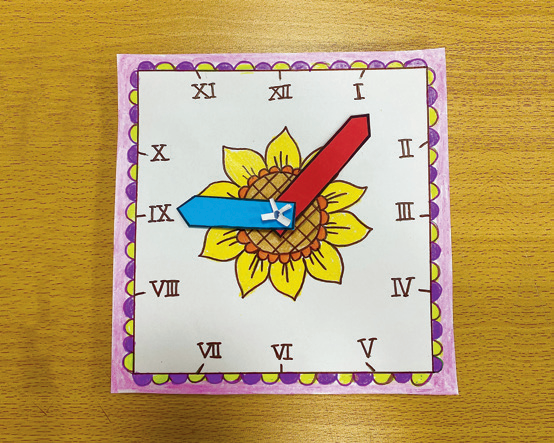 4
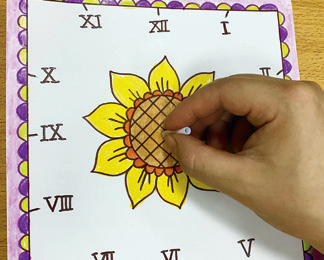 Gắn kim giờ và kim phút lên mặt đồng hồ
[Speaker Notes: GV hướng dẫn, gợi ý để hs có những cách làm sáng tạo]
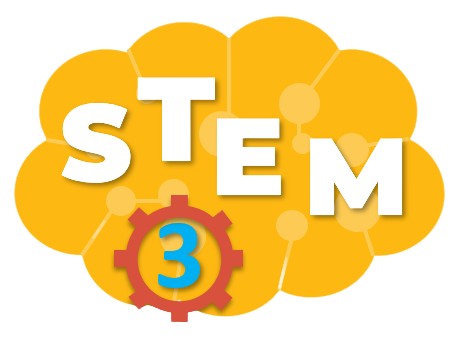 KIỂM TRA VÀ ĐIỀU CHỈNH SẢN PHẨM
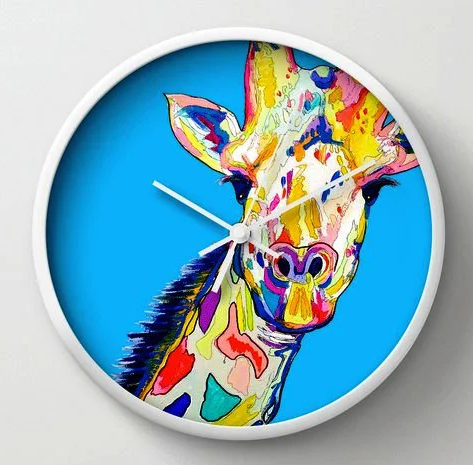 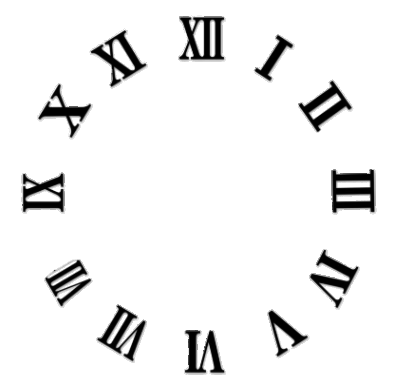 Đồng hồ sử dụng số La Mã từ I đến XIICó thể quay được kim giờ và kim phútĐảm bảo tính thẩm mĩ, sử dụng được nhiều lần
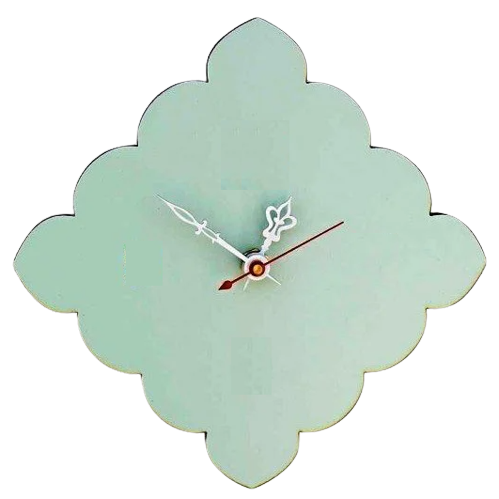 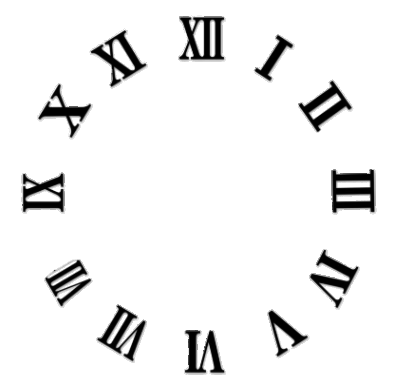 [Speaker Notes: Kiểm tra theo tiêu chí, điều chỉnh nếu chưa đúng tiêu chí]
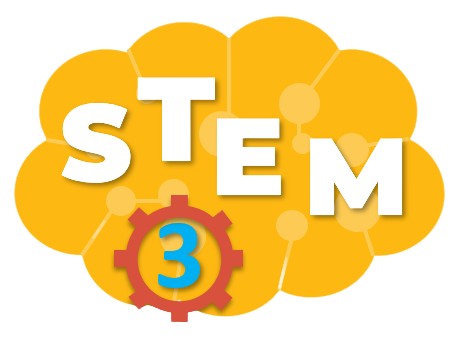 TRÒ CHƠI THI QUAY NHANH 
KIM ĐỒNG HỒ SỬ DỤNG SỐ LA MÃ
Cách chơi: Quản trò hô giờ, các nhóm quay kim chỉ đúng giờ được hô
4 giờ 15 phút
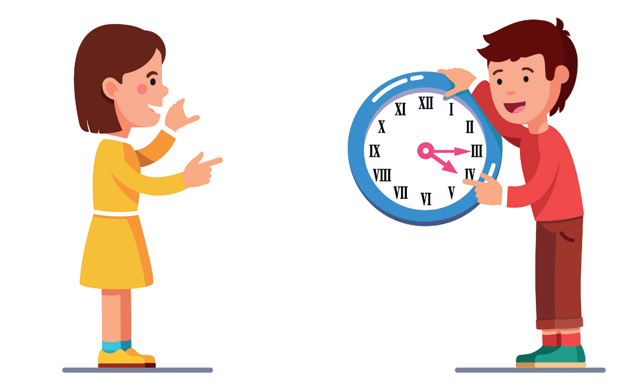 [Speaker Notes: Các nhóm cử đại diện trình bày ý tưởng và sản phẩm của nhóm theo sườn.  Sau đó cùng tham gia trò chơi
GV phổ biến luật chơi]
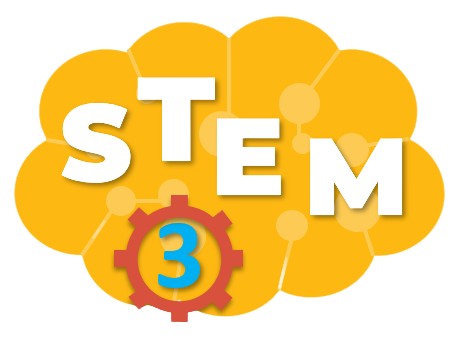 ĐÁNH GIÁ SẢN PHẨM
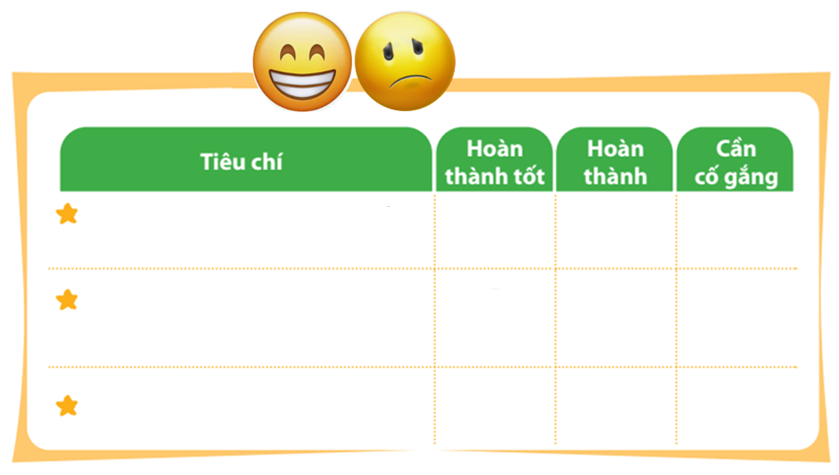 Thực hiện đánh giá bằng hình dán
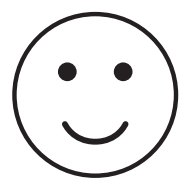 Đồng hồ sử dụng số La Mã từ I đến XII.
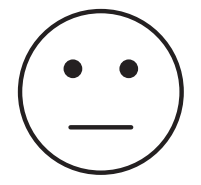 Có thể quay được kim giờ và kim phút.
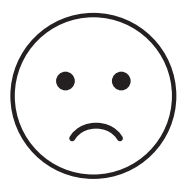 Đảm bảo tính thẩm mĩ, sử dụng được nhiều lần.
[Speaker Notes: GV hướng dẫn HS đánh giá theo từng tiêu chí bằng hình dán. Có thể tặng thêm hình dán cho điểm sáng tạo, làm nhanh, đẹp]
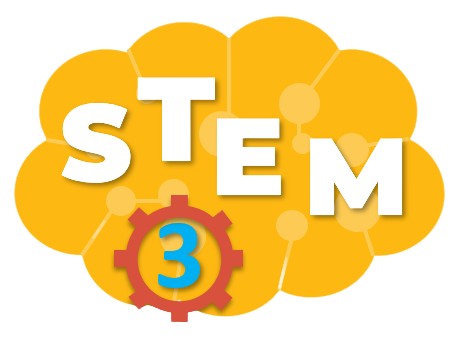 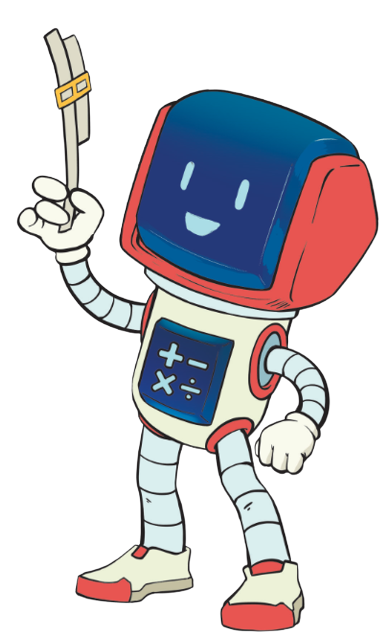 TẠM BIỆT CÁC EM
[Speaker Notes: Trong quá trình dạy học, GV thường xuyên khuyến khích HS bằng các câu khen khi HS trả lời đúng]